如廁衛生紙
丟馬桶宣導
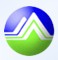 -行政院環境保護署關心您-
2
大綱
壹、緣起
(一)過去成果· · · · · · · · · · · · · · · · · · · · · · · · · · · · · · · · · · · · · · · · · · · · · · ·  P.5
(二)未來展望· · · · · · · · · · · · · · · · · · · · · · · · · · · · · · · · · · · · · · · · · · · · · · ·  P.5
(三)常見問題· · · · · · · · · · · · · · · · · · · · · · · · · · · · · · · · · · · · · · · · · · · · · · ·  P.6                                             貳、如廁衛生紙丟馬桶必要性說明
(一)衛生紙丟馬桶的好處· · · · · · · · · · · · · · · · · · · · · · · · · · · · · · · · · · · · ·  P.8
(二)衛生紙改丟垃圾桶的壞處· · · · · · · · · · · · · · · · · · · · · · · · · · · · · · · · ·  P.9
(三)衛生紙丟馬桶的管理 · · · · · · · · · · · · · · · · · · · · · · · · · · · · · · · · · · · · · P.10
參、如廁文化
(一)公廁須知 · · · · ·  · · · · · · · · · · · · · · · · · · · · · · · · · · · · · · · · · · · · · · · · · ·P.12
1.建立良好如廁習慣· · · · · · · · · · · · · · · · · · · · · · · · · · · · · · · · · · · · · · · · · ·P.12
2.設立明顯廁所標示· · · · · · · · · · · · · · · · · · · · · · · · · · · · · · · · · · · · · · · · · ·P.14
3.妥適張貼公廁文宣· · · · · · · · · · · · · · · · · · · · · · · · · · · · · · · · · · · · · · · · · ·P.15
4.善用公廁電子資訊· · · · · · · · · · · · · · · · · · · · · · · · · · · · · · · · · · · · · · · · · ·P.16
3
大綱
(二)如廁文化養成 · · · · · · · · · · · · · · · · · · · · · · · · · · · · · · · · · · · · · · · · · · · · P.18
1.以5S方式推動清掃學習運動提升如廁素養及文化· · · · · · · · · · · · · · · · ·P.18
2.推動5S運動· · · · · · · · · · · · · · · · · · · · · · · · · · · · · · · · · · · · · · · · · · · · · · · · P.19
 3.落實環保心生活 · · · · · · · · · · · · · · · · · · · · · · · · · · · · · · · · · · · · · · · · · ·  · P.20
肆、常見問題
(一)公廁維管單位常見問題 · · · · · · · · · · · · · · · · · · · · · · · · · · · · · · · · ·  · · · P.22
(二)民眾常見問題 · · · · · · · · · · · · · · · · · · · · · · · · · · · · · · · · · · · · · · · · · · · · P.25
4
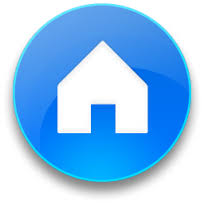 壹、緣起
5
(一)過去成果
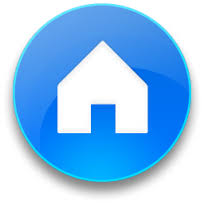 環保署自97年度起推行「推動臺灣公廁整潔品質提升計畫」，成功塑造臺灣公廁優良且潔淨的環境品質，現階段我國已建檔管理公廁數量高達7萬8,722座，且經評比優等級以上公廁達99%以上，足見環保機關及公廁管理維護單位多年來積極努力之成果。
(二)未來展望
環保署為規劃爭取更多預算，擴大內需，系統性汰換老舊公廁，公廁品質提昇國內觀光旅遊景點之良好水準，結合營造友善城鄉，推動衛生紙丟馬桶政策，提升環境衛生，促進觀光。
6
(三)常見問題
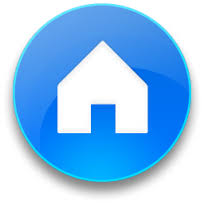 民眾對於「衛生紙丟馬    桶」常見兩大問題：
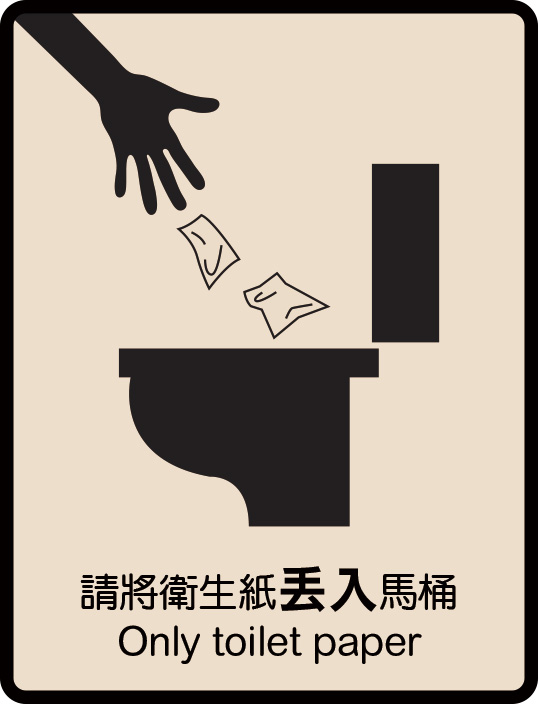 管路堵塞（排水管及馬桶）?
化糞池污物無法分解（衛生紙材質）?
以下將依序說明衛生紙丟馬桶的必要性，以及如廁文化的建立與常見問題。
7
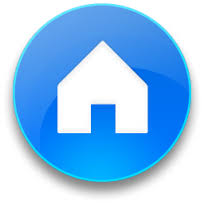 貳、如廁衛生紙丟馬桶
的必要性說明
8
(一)衛生紙丟馬桶的好處
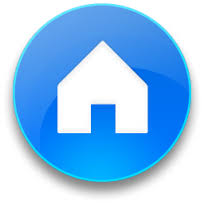 衛生紙遇水會破碎
不會塞
研究顯示，衛生紙投入馬桶增加之固形物沈澱量，對建築物污水處理設施（化糞池）或公共下水道初沉設施有效容積之影響試驗，顯示投入衛生紙至馬桶不但不會造成堵塞，而且經沖水後已發生破碎；但誤用面紙取代衛生紙投入馬桶時，不但不易破碎發生，而且也因此容易造成馬桶堵塞(無論是否與污物一併投入馬桶)，其主要原因係因面紙中添加了濕強成分， 不易分散破碎。
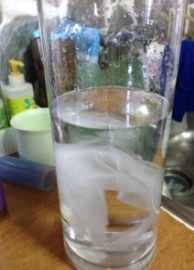 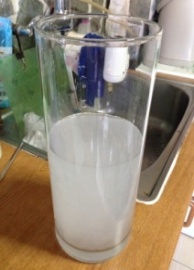 衛生紙於水中狀態
9
(二)衛生紙改丟垃圾桶的壞處
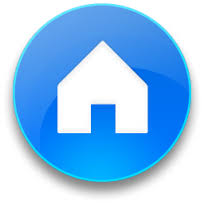 易致臭味、細菌及環境衛生等問題
1
常產生臭味及蚊蠅孳生等問題。
2
如廁後衛生紙可能殘留使用者之糞便，導致細菌孳生之風險（傷寒、痢疾、A肝、腸病毒等)。
3
增加清潔人員處理過程導致感染之風險。
因此如廁用紙丟馬桶，可降低傳染媒介造成感染之風險，也可以減少臭味及蚊蠅孳生等環境衛生問題。
10
(三)衛生紙丟馬桶的管理
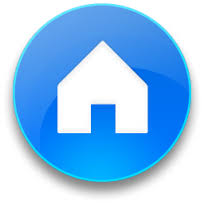 化糞池清理維護
教育宣導：避免將不能腐化的物質丟入馬桶沖掉。
常見堵塞物：毛髮、絲襪、衛生棉、廚餘、抹布、玩具、塑膠類、保險套、香菸頭等。
堵塞物所造成問題：因為不能腐化的物質，累積在化糞池內，會影響正常運作，而導致化糞池堵塞、糞便逆流、馬桶不通。
清理時間：化糞池使用一段時間後，上層有浮渣，池底有污泥，必須定期清理，以免影響化糞池的容量 、造成出水口阻塞、過濾槽阻塞，清理時間視化糞池之容量及用戶使用情形而定，適度提高清理頻率。
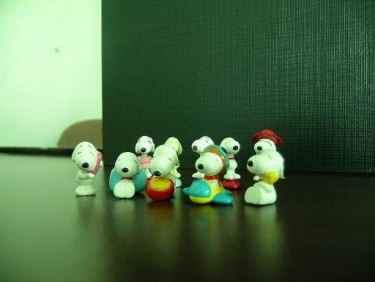 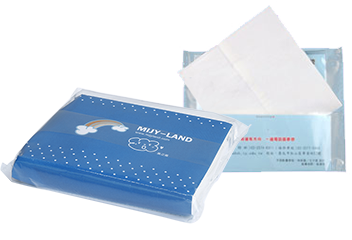 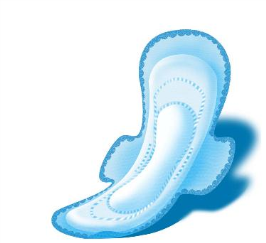 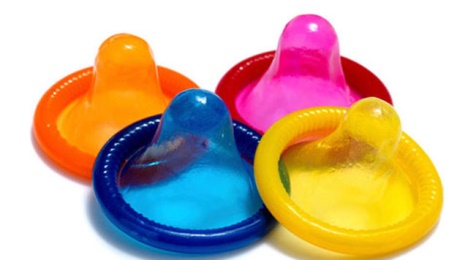 11
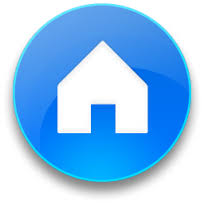 參、如廁文化
12
(一)公廁須知
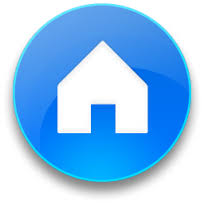 1.建立良好如廁習慣
如廁習慣(坐式)
如廁習慣(蹲式)
請注意蹲式馬桶的方向，並且蹲在蹲式馬桶上使用
Please be aware of where the squatty potty is facing when squatting.
請注意馬桶的方向，並且坐在馬桶上使用
Please be aware of where the toilet is facing when sitting.
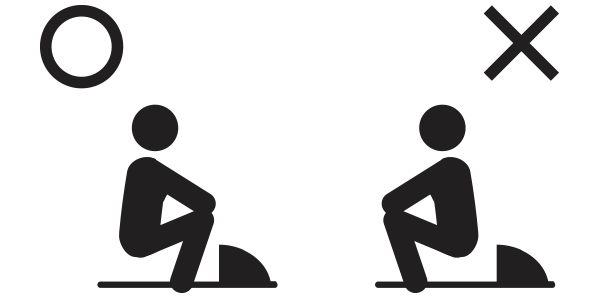 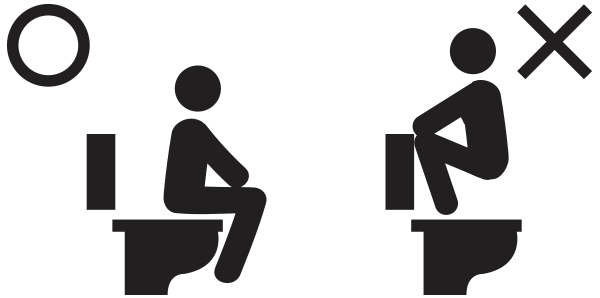 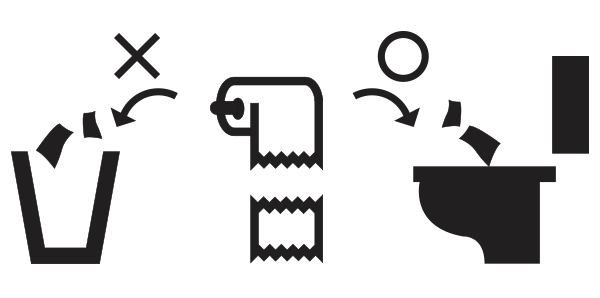 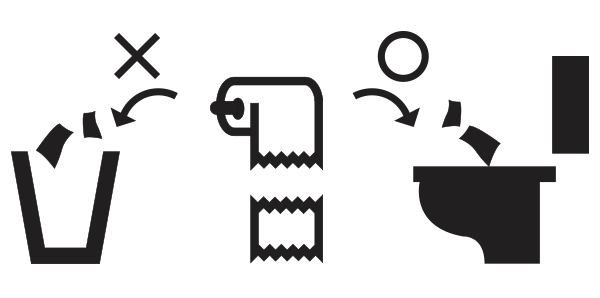 用過的衛生紙請丟入馬桶內，請不要丟入垃圾桶
Used toilet paper should go inside the toilet, not trash bin.
用過的衛生紙請丟入馬桶內，請不要丟入垃圾桶
Used toilet paper should go inside the toilet, not trash bin.
只有馬桶是衛生紙的家，其餘像是面紙、衛生棉、尿布、菸蒂、保險套、毛髮、絲襪、廚餘、抹布等，都不可以丟入馬桶之中。Do not throw anything other than toilet paper inside the toilet.
只有馬桶是衛生紙的家，其餘像是面紙、衛生棉、尿布、菸蒂、保險套、毛髮、絲襪、廚餘、抹布等，都不可以丟入馬桶之中。Do not throw anything other than toilet paper inside the toilet.
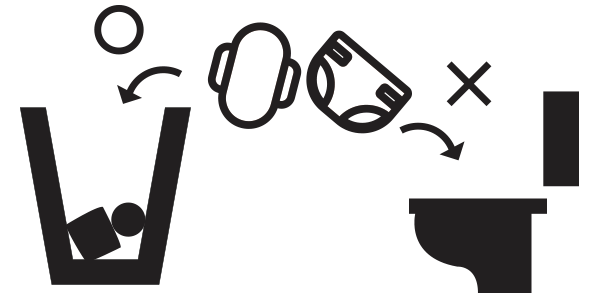 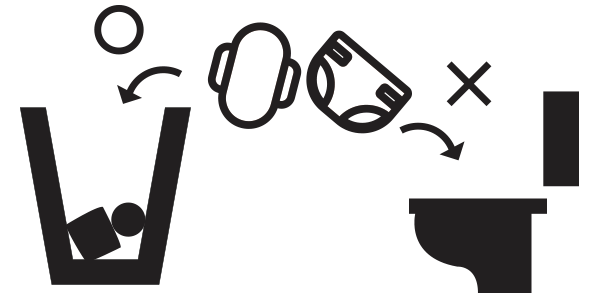 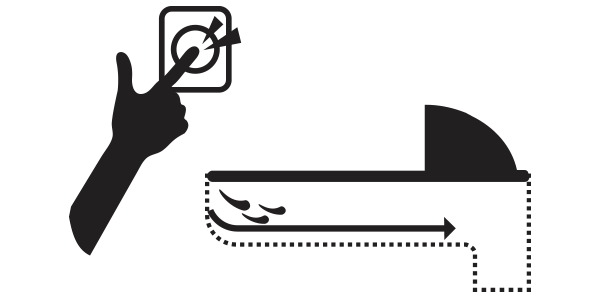 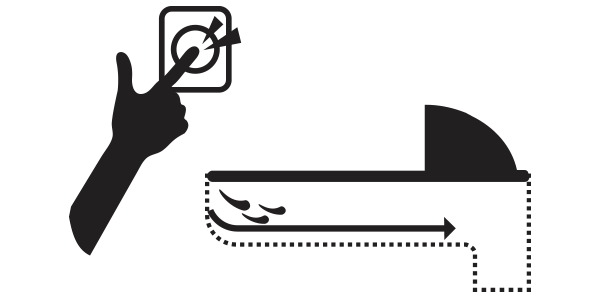 沖水時按一下按鈕，直到沖乾淨為止。
Press the button to flush until it is clean.
沖水時按一下按鈕，直到沖乾淨為止。
Press the button to flush until it is clean.
13
1.建立良好如廁習慣
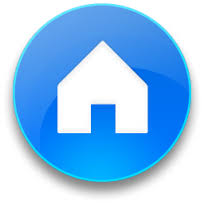 加值型服務
敦
請使用消毒液來擦拭馬桶坐墊
Use the alcohol sanitizer to wipe toilet seat.
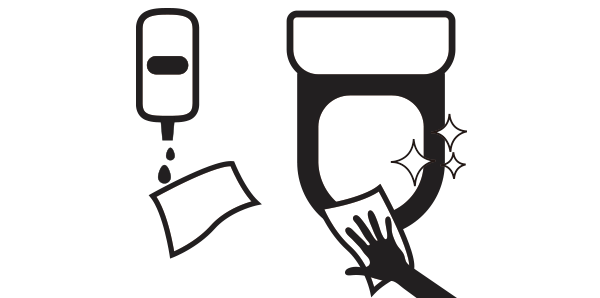 14
2.設立明顯廁所標示
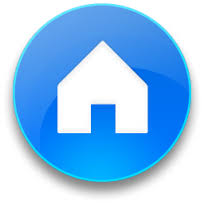 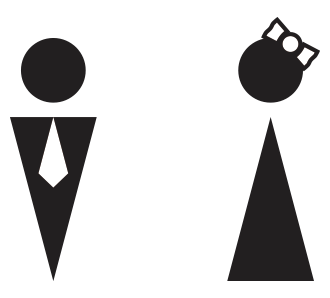 敦
男廁與女廁
MAN RESTROOM
WOMAN RESTROOM
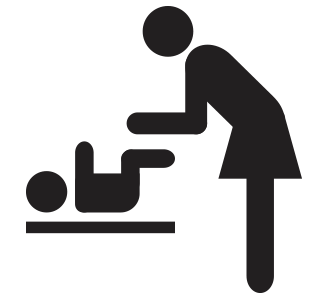 親子廁所
FAMILY RESTROOM
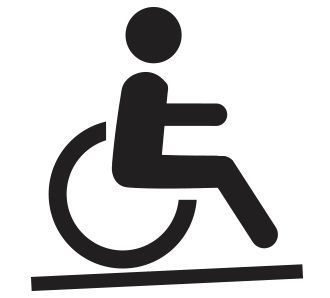 無障礙廁所
ACESSIBLE TOILET
15
3.妥適張貼公廁文宣
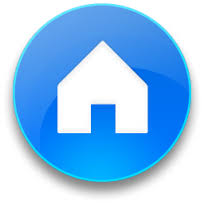 廁所外側張貼宣導海報
廁間標示
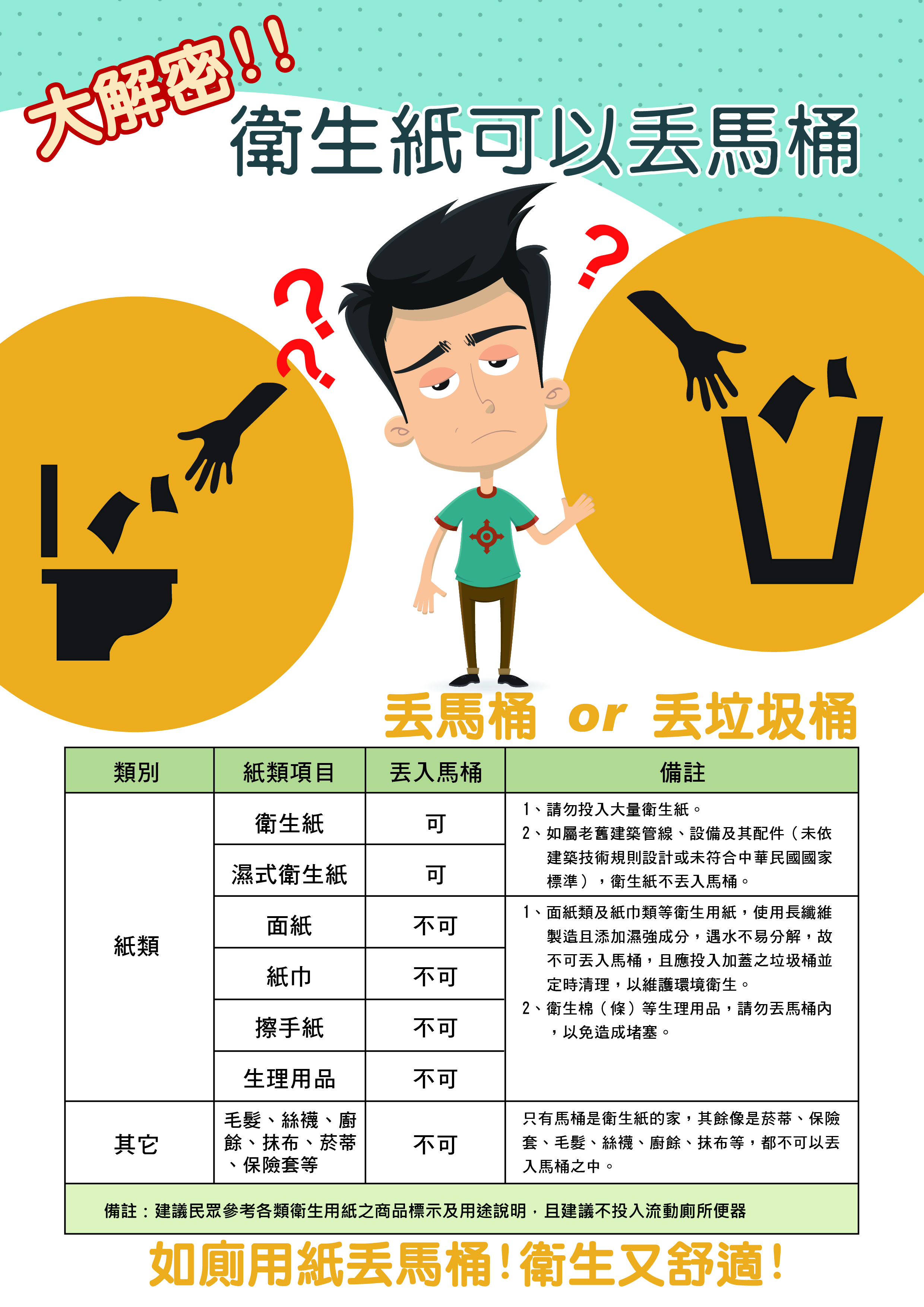 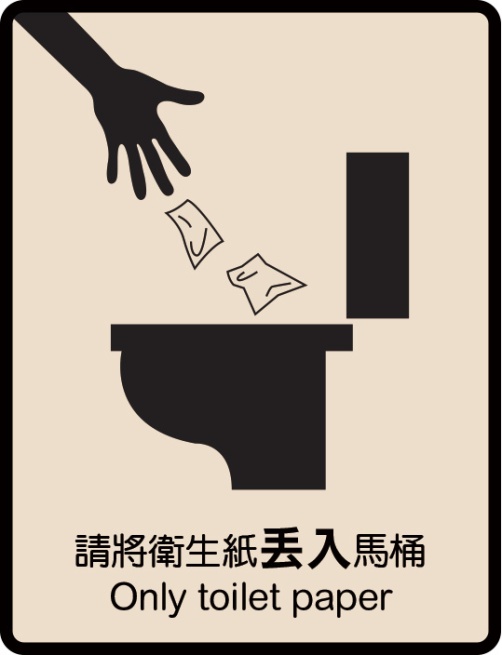 11cm
84.7cm
9cm
60cm
採取簡潔易懂的方式告訴使用者，請將衛生紙丟入馬桶。
讓民眾了解什麼能丟馬桶?什麼不能丟馬桶?
16
4.善用公廁電子資訊
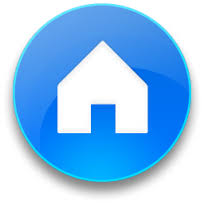 公廁電子書
公廁搜尋APP
iOS系統
Android系統
https://goo.gl/L9PWq8
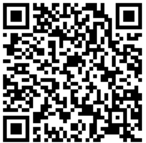 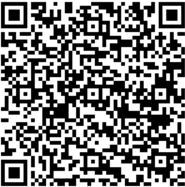 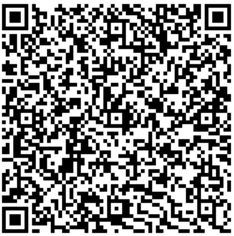 可透過手機掃描QR CODE 或連結該網址，下載公廁設施及特色公廁影片介紹
出門在外臨時找不到廁所時，可即時搜尋附近公廁，並可於使用後進行評價及留言，協助提升公廁品質。
17
4.善用公廁電子資訊
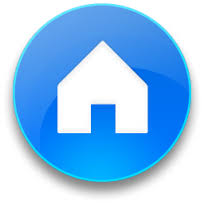 公廁搜尋APP使用方式
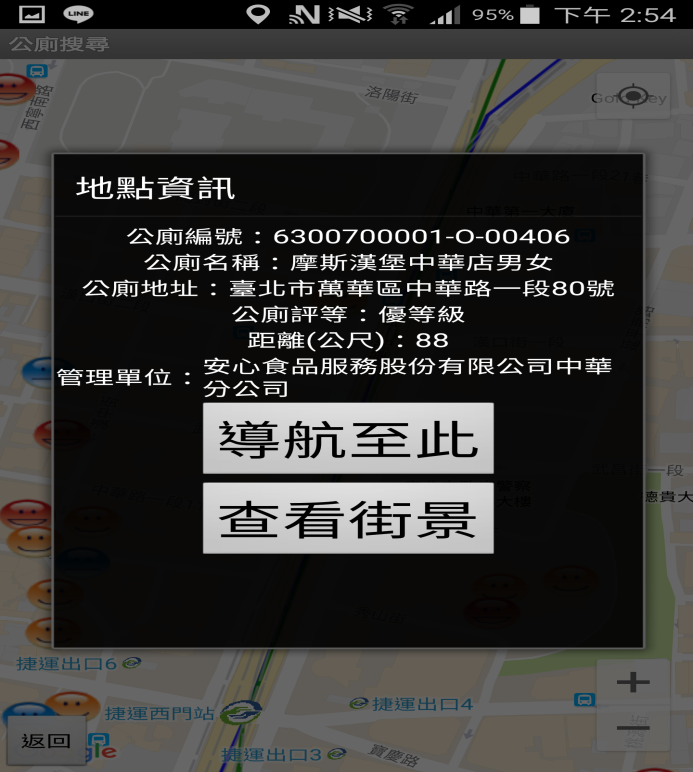 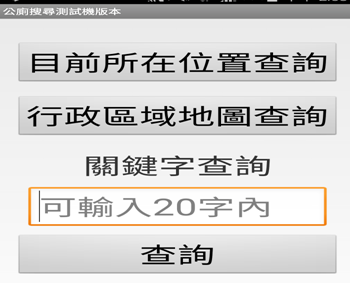 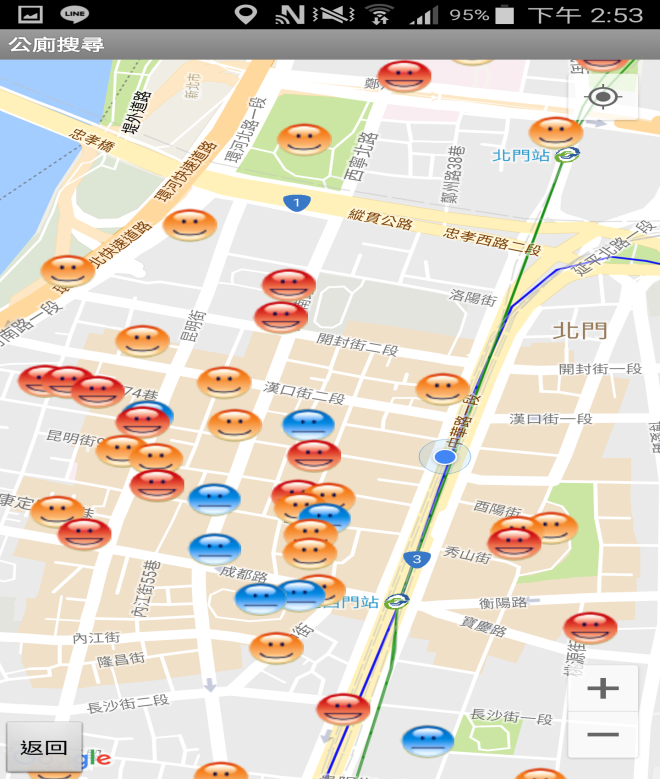 顯示清單
貳
查詢方式
壹
參
導航
點選所需前往公廁，透過導航或查看街景功能，抵達所需前往公廁
依據查詢條件顯示公廁所在位置
提供三種查詢方式
系統操作問題電話：02-66309988@125
18
(二)如廁文化養成
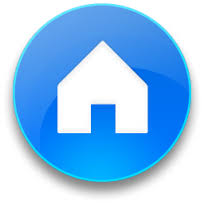 1.以5S方式推動清掃學習運動提升如廁素養及文化
利用5S方式與清掃學習運動的結合，希望能進一步強化國人的如廁素養及文化，以教育及實做兩者並重之精神，深化至每一位使用者（民眾）及管理者（管理維護單位）的內心，培養感恩及惜福的觀念，認同公廁清潔維護工作人人有責，並養成日常生活習慣，創造優質潔淨的環境品質。
19
2. 推動5S運動
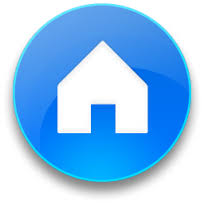 20
3.落實環保心生活
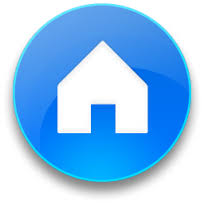 推廣國人對環境清潔工作認知及清潔工具的正確使用方式，並落實在日常生活中，培養環境清潔的觀念，透過清掃學習過程「放下身段」、「謙卑學習」、「凡事徹底」、「磨練心志」、「感恩惜福」、「體恤辛勞」、「環境為本」的體驗，學習愛護我們賴以維生的生活環境，落實「環保心生活」運動，讓環境教育向下紮根，達到優質健康安全的生活環境。
1.放下身段
學習如何放下身段，未來面對人生困境時，必能身段放軟、適時低頭者，更可以豁達面對。
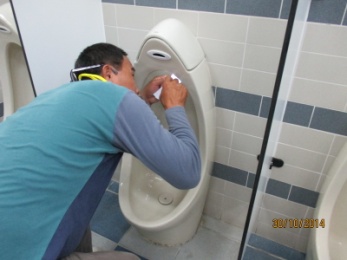 4.磨練心志
2.謙卑學習
3.凡事澈底
學習成長最重要的條件就是要「謙虛」，彎腰清掃是達到謙虛的最佳捷徑。
透過清掃自我要求每個細節都要刷清乾淨，這就是凡事澈底的精神。
藉由刷洗馬桶污垢的過程中，磨練自己，澈底做好清潔，這就是磨練心志的意義。
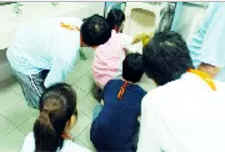 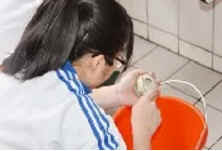 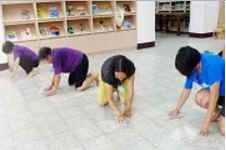 7.環境為本
5.感恩惜福
6.體恤辛勞
只要懂得感恩與惜福，自然會心存感謝並珍惜目前已擁有的資源而不浪費。
使用公廁時懂得發揮公德心，注意如廁禮儀，維護公共環境乾淨，讓下一位使用者有潔淨的使用環境。
透過清掃環境的過程，更能讓我們體認到「以環境為本」精神的重要。
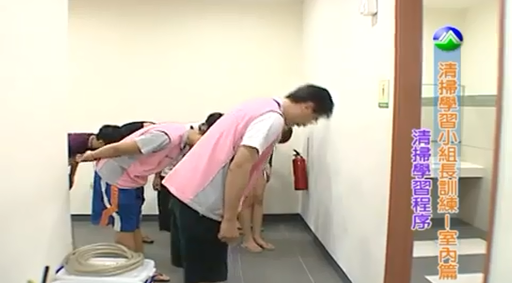 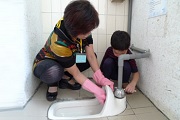 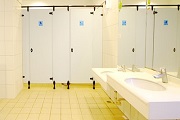 21
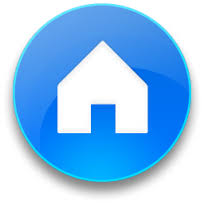 肆、常見問題
22
一、公廁維管單位常見問題 (1/3)
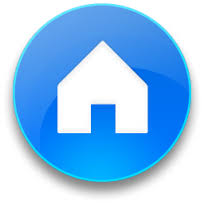 23
一、公廁維管單位常見問題 (2/3)
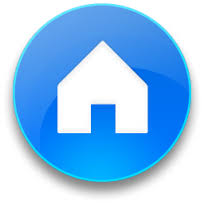 24
一、公廁維管單位常見問題 (3/3)
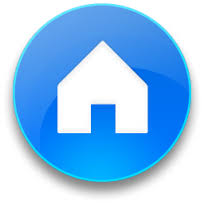 25
二、民眾常見問題 (1/5)
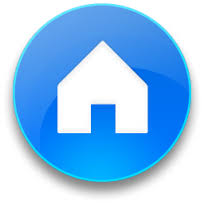 26
二、民眾常見問題 (2/5)
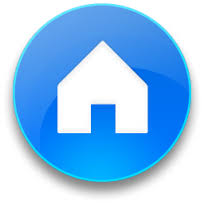 27
二、民眾常見問題 (3/5)
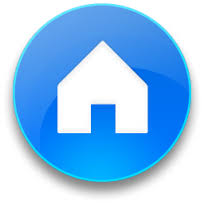 28
二、民眾常見問題 (4/5)
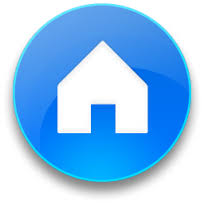 29
二、民眾常見問題 (5/5)
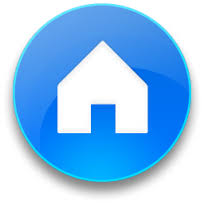 30
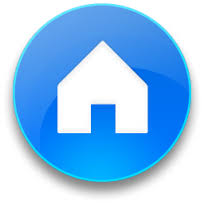 參考資料
31
更多資料來源
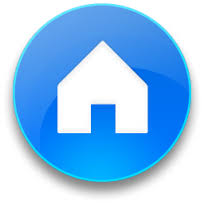 1.公共建築物衛生設備設計手冊，內政部營建署
2.傳染病介紹，衛生福利部疾病管制署
3.清掃學習智庫，行政院環保署
4.流言追追追節目，衛生紙惹的禍https://www.youtube.com/watch?v=nbABKkYVRCw
5.公廁電子書，https://goo.gl/L9PWq8
6. EcoLife清淨家園故厝邊綠色生活網，https://ecolife.epa.gov.tw/default.aspx
7.如廁衛生紙丟馬桶宣導圖片下載，https://goo.gl/wtR8z4
如廁衛生紙丟馬桶
衛生又舒適
改變如廁習慣  從今天開始做起
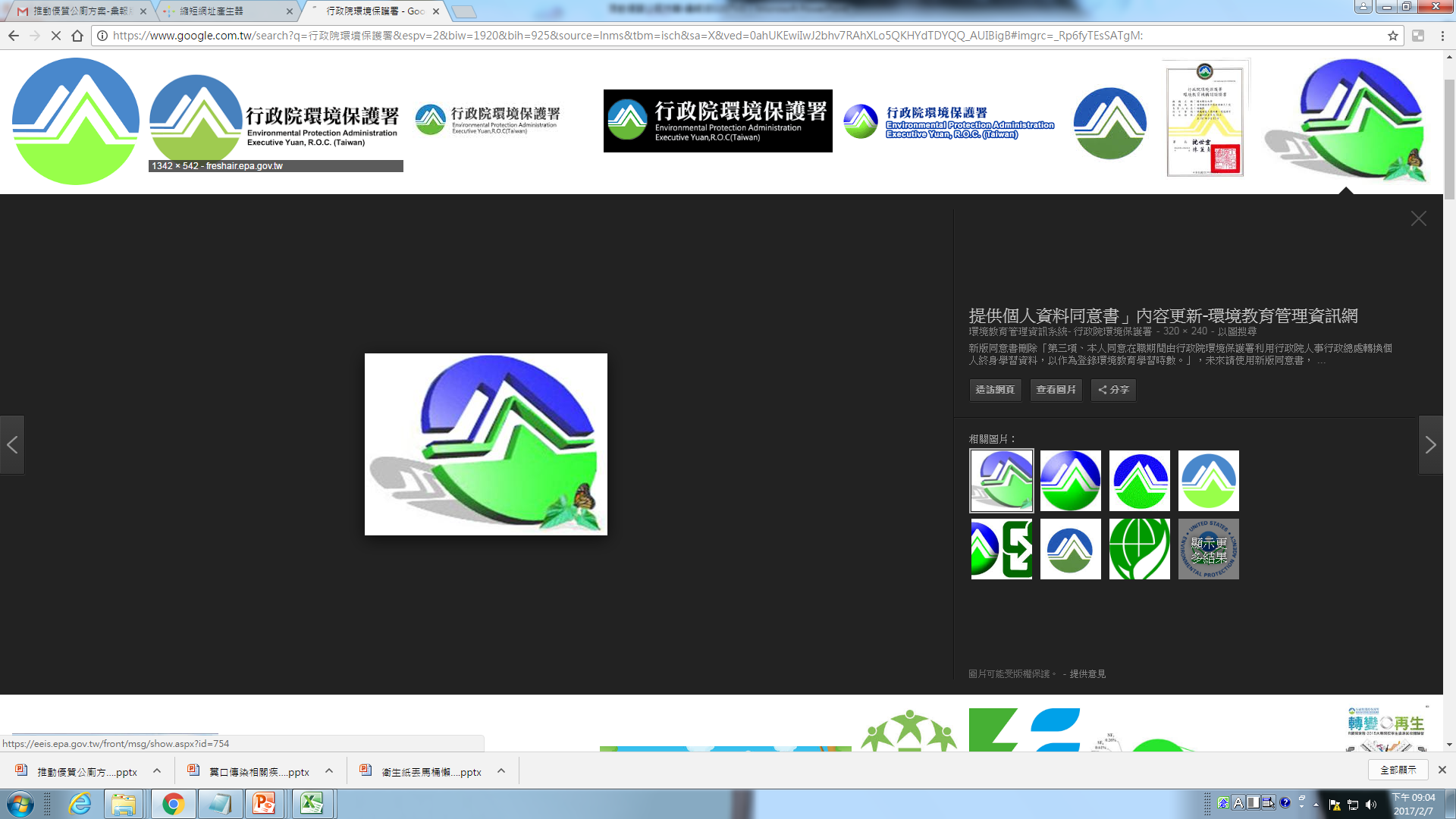 行政院環境保護署關心您